Statistics for Managers using Microsoft Excel6th Edition
Chapter 4

Basic Probability
4-1
Copyright ©2011 Pearson Education, Inc. publishing as Prentice Hall
Learning Objectives
In this chapter, you learn: 

Basic probability concepts
Conditional probability 
To use Bayes’ Theorem to revise probabilities
Various counting rules
4-2
Copyright ©2011 Pearson Education, Inc. publishing as Prentice Hall
Basic Probability Concepts
Probability – the chance that an uncertain event will occur (always between 0 and 1)

Impossible Event – an event that has no chance of occurring (probability = 0)

Certain Event – an event that is sure to occur (probability = 1)
4-3
Copyright ©2011 Pearson Education, Inc. publishing as Prentice Hall
Assessing Probability
There are three approaches to assessing the probability of an uncertain event:
	1. a priori  --  based on prior knowledge of the process


	2. empirical probability


	3. subjective probability
probability of occurrence
Assuming all outcomes are equally likely
probability of occurrence
based on a combination of an individual’s past experience, personal opinion, and analysis of a particular situation
4-4
Copyright ©2011 Pearson Education, Inc. publishing as Prentice Hall
Example of a priori probability
Find the probability of selecting a face card (Jack, Queen, or King) from a standard deck of 52 cards.
4-5
Copyright ©2011 Pearson Education, Inc. publishing as Prentice Hall
Example of empirical probability
Find the probability of selecting a male taking statistics from the population described in the following table:
Probability of male taking stats
4-6
Copyright ©2011 Pearson Education, Inc. publishing as Prentice Hall
Events
Each possible outcome of a variable is an event.

Simple event
An event described by a single characteristic
e.g., A red card from a deck of cards
Joint event
An event described by two or more characteristics
e.g., An ace that is also red from a deck of cards
Complement of an event A  (denoted A’)
All events that are not part of event A
e.g., All cards that are not diamonds
4-7
Copyright ©2011 Pearson Education, Inc. publishing as Prentice Hall
Sample Space
The Sample Space is the collection of all    possible events
e.g. All 6 faces of a die:


e.g. All 52 cards of a bridge deck:
4-8
Copyright ©2011 Pearson Education, Inc. publishing as Prentice Hall
Visualizing Events
Contingency Tables



Decision Trees
Ace        Not Ace       Total
Black            2            24                26
Red              2            24                26
Total             4            48                52
Total
Number
Of
Sample
Space
Outcomes
2
24
2
24
Ace
Sample Space
Black Card
Not an Ace
Full Deck 
of 52 Cards
Ace
Red Card
Not an Ace
4-9
Copyright ©2011 Pearson Education, Inc. publishing as Prentice Hall
Definition:  Simple Probability
Simple Probability refers to the probability of a simple event.
ex. P(Ace)
ex. P(Red)
Ace        Not Ace       Total
P(Red) = 26 / 52
Black            2            24                26
Red              2            24                26
Total             4            48                52
P(Ace) = 4 / 52
4-10
Copyright ©2011 Pearson Education, Inc. publishing as Prentice Hall
Definition:  Joint Probability
Joint Probability refers to the probability of an occurrence of two or more events (joint event).
ex. P(Ace and Red)
ex. P(Black and Not Ace)
Ace        Not Ace       Total
P(Black and Not Ace)=
24 / 52
Black            2            24                26
Red              2            24                26
Total             4            48                52
P(Ace and Red) = 2 / 52
4-11
Copyright ©2011 Pearson Education, Inc. publishing as Prentice Hall
Mutually Exclusive Events
Mutually exclusive events
Events that cannot occur simultaneously

Example:  Drawing one card from a deck of cards

  A = queen of diamonds;  B = queen of clubs

Events A and B are mutually exclusive
4-12
Copyright ©2011 Pearson Education, Inc. publishing as Prentice Hall
Collectively Exhaustive Events
Collectively exhaustive events
One of the events must occur 
The set of events covers the entire sample space

example:
 			A = aces; B = black cards; 
			C = diamonds; D = hearts

Events A, B, C and D are collectively exhaustive (but not mutually exclusive – an ace may also be a heart)
Events B, C and D are collectively exhaustive and also mutually exclusive
4-13
Copyright ©2011 Pearson Education, Inc. publishing as Prentice Hall
Computing Joint and Marginal Probabilities
The probability of a joint event, A and B:



Computing a marginal (or simple) probability:


Where B1, B2, …, Bk are k mutually exclusive and collectively exhaustive events
4-14
Copyright ©2011 Pearson Education, Inc. publishing as Prentice Hall
Joint Probability Example
P(Red and Ace)
Color
Type
Total
Red
Black
2
2
4
Ace
24
24
48
Non-Ace
26
26
52
Total
4-15
Copyright ©2011 Pearson Education, Inc. publishing as Prentice Hall
Marginal Probability Example
P(Ace)
Color
Type
Total
Red
Black
2
2
4
Ace
24
24
48
Non-Ace
26
26
52
Total
4-16
Copyright ©2011 Pearson Education, Inc. publishing as Prentice Hall
Marginal & Joint Probabilities In A Contingency Table
Event
Total
B1
B2
Event
A1
P(A1 and B1)
P(A1 and B2)
P(A1)
P(A2 and B2)
A2
P(A2)
P(A2 and B1)
1
Total
P(B1)
P(B2)
Marginal (Simple) Probabilities
Joint Probabilities
4-17
Copyright ©2011 Pearson Education, Inc. publishing as Prentice Hall
Probability Summary So Far
Probability is the numerical measure of the likelihood that an event will occur
The probability of any event must be between 0 and 1, inclusively

The sum of the probabilities of all mutually exclusive and collectively exhaustive events is 1
1
Certain
0 ≤ P(A) ≤ 1   For any event A
0.5
0
Impossible
If A, B, and C are mutually exclusive and collectively exhaustive
4-18
Copyright ©2011 Pearson Education, Inc. publishing as Prentice Hall
General Addition Rule
General Addition Rule:
P(A or B) = P(A) + P(B) - P(A and B)
If A and B are mutually exclusive, then 
P(A and B) = 0, so the rule can be simplified:
P(A or B) = P(A) + P(B) 
For mutually exclusive events A and B
4-19
Copyright ©2011 Pearson Education, Inc. publishing as Prentice Hall
General Addition Rule Example
P(Red or Ace) = P(Red) +P(Ace) - P(Red and Ace)
= 26/52 + 4/52 -  2/52  =  28/52
Don’t count the two red aces twice!
Color
Type
Total
Red
Black
2
2
4
Ace
24
24
48
Non-Ace
26
26
52
Total
4-20
Copyright ©2011 Pearson Education, Inc. publishing as Prentice Hall
Computing Conditional Probabilities
A conditional probability is the probability of one event, given that another event has occurred:
The conditional probability of A given that B has occurred
The conditional probability of B given that A has occurred
Where  P(A and B) = joint probability of A and B
  	P(A) = marginal or simple probability of A
	P(B) = marginal or simple probability of B
4-21
Copyright ©2011 Pearson Education, Inc. publishing as Prentice Hall
Conditional Probability Example
Of the cars on a used car lot, 70% have air conditioning (AC) and 40% have a CD player (CD).  20% of the cars have both.
What is the probability that a car has a CD player, given that it has AC ?

		i.e., we want to find   P(CD | AC)
4-22
Copyright ©2011 Pearson Education, Inc. publishing as Prentice Hall
Conditional Probability Example
(continued)
Of the cars on a used car lot, 70% have air conditioning (AC) and 40% have a CD player (CD).  
	20% of the cars have both.
CD
No CD
Total
0.2
0.5
0.7
AC
0.2
0.1
No AC
0.3
0.4
0.6
1.0
Total
4-23
Copyright ©2011 Pearson Education, Inc. publishing as Prentice Hall
Conditional Probability Example
(continued)
Given AC, we only consider the top row (70% of the cars). Of these, 20% have a CD player.  20% of 70% is about 28.57%.
CD
No CD
Total
0.2
0.5
0.7
AC
0.2
0.1
No AC
0.3
0.4
0.6
1.0
Total
4-24
Copyright ©2011 Pearson Education, Inc. publishing as Prentice Hall
Using Decision Trees
P(AC and CD) = 0.2
Given AC or no AC:
Has CD
P(AC)= 0.7
Does not have CD
P(AC and CD’) = 0.5
Has AC
All
Cars
Conditional
Probabilities
Does not have AC
P(AC’ and CD) = 0.2
Has CD
P(AC’)= 0.3
Does not have CD
P(AC’ and CD’) = 0.1
4-25
Copyright ©2011 Pearson Education, Inc. publishing as Prentice Hall
Using Decision Trees
(continued)
P(CD and AC) = 0.2
Given CD or no CD:
Has AC
P(CD)= 0.4
Does not have AC
P(CD and AC’) = 0.2
Has CD
All
Cars
Conditional
Probabilities
Does not have CD
P(CD’ and AC) = 0.5
Has AC
P(CD’)= 0.6
Does not have AC
P(CD’ and AC’) = 0.1
4-26
Copyright ©2011 Pearson Education, Inc. publishing as Prentice Hall
Independence
Two events are independent if and only if:



Events A and B are independent when the probability of one event is not affected by the fact that the other event has occurred
4-27
Copyright ©2011 Pearson Education, Inc. publishing as Prentice Hall
Multiplication Rules
Multiplication rule for two events A and B:
Note: If A and B are independent, then
and the multiplication rule simplifies to
4-28
Copyright ©2011 Pearson Education, Inc. publishing as Prentice Hall
Marginal Probability
Marginal probability for event A:





Where B1, B2, …, Bk are k mutually exclusive and collectively exhaustive events
4-29
Copyright ©2011 Pearson Education, Inc. publishing as Prentice Hall
Bayes’ Theorem
Bayes’ Theorem is used to revise previously calculated probabilities based on new information.

Developed by Thomas Bayes in the 18th Century.

It is an extension of conditional probability.
4-30
Copyright ©2011 Pearson Education, Inc. publishing as Prentice Hall
Bayes’ Theorem
where:
		Bi = ith event of k mutually exclusive and collectively 
			exhaustive events
		A = new event that might impact P(Bi)
4-31
Copyright ©2011 Pearson Education, Inc. publishing as Prentice Hall
Bayes’ Theorem Example
A drilling company has estimated a 40% chance of striking oil for their new well. 
A detailed test has been scheduled for more information. Historically, 60% of successful wells have had detailed tests, and 20% of unsuccessful wells have had detailed tests.  
Given that this well has been scheduled for a detailed test, what is the probability 
    that the well will be successful?
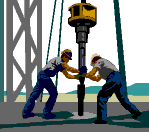 4-32
Copyright ©2011 Pearson Education, Inc. publishing as Prentice Hall
Bayes’ Theorem Example
(continued)
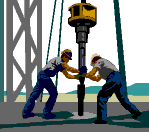 Let   S = successful well 
		  U = unsuccessful well
P(S) = 0.4 , P(U) = 0.6    (prior probabilities)
Define the detailed test event as  D
Conditional probabilities:
	P(D|S) = 0.6          P(D|U) = 0.2
Goal is to find   P(S|D)
4-33
Copyright ©2011 Pearson Education, Inc. publishing as Prentice Hall
Bayes’ Theorem Example
(continued)
Apply Bayes’ Theorem:
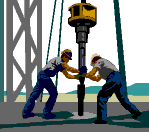 So the revised probability of success, given that this well has been scheduled for a detailed test, is 0.667
4-34
Copyright ©2011 Pearson Education, Inc. publishing as Prentice Hall
Bayes’ Theorem Example
(continued)
Given the detailed test, the revised probability of a successful well has risen to 0.667 from the original estimate of 0.4
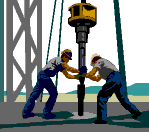 Sum = 0.36
4-35
Copyright ©2011 Pearson Education, Inc. publishing as Prentice Hall
Chapter Summary
Discussed basic probability concepts
Sample spaces and events, contingency tables, simple probability, and joint probability
Examined basic probability rules
General addition rule, addition rule for mutually exclusive events, rule for collectively exhaustive events
Defined conditional probability
Statistical independence, marginal probability, decision trees, and the multiplication rule
Discussed Bayes’ theorem
4-36
Copyright ©2011 Pearson Education, Inc. publishing as Prentice Hall
Statistics for Managers using Microsoft Excel6th Edition
Online Topic

Counting Rules
4-37
Copyright ©2011 Pearson Education, Inc. publishing as Prentice Hall
Learning Objective
In many cases, there are a large number of possible outcomes.

In this topic, you learn various counting rules for such situations.
4-38
Copyright ©2011 Pearson Education, Inc. publishing as Prentice Hall
Counting Rules
Rules for counting the number of possible outcomes

Counting Rule 1:
If any one of  k  different mutually exclusive and collectively exhaustive events can occur on each of  n  trials, the number of possible outcomes is equal to


Example
If you roll a fair die 3 times then there are 63 = 216 possible outcomes
kn
4-39
Copyright ©2011 Pearson Education, Inc. publishing as Prentice Hall
Counting Rules
(continued)
Counting Rule 2:
If there are k1 events on the first trial, k2 events on the second trial, … and kn events on the nth trial, the number of possible outcomes is


Example:
You want to go to a park, eat at a restaurant, and see a movie.  There are 3 parks, 4 restaurants, and 6 movie choices.  How many different possible combinations are there?
Answer:  (3)(4)(6) = 72 different possibilities
(k1)(k2)…(kn)
4-40
Copyright ©2011 Pearson Education, Inc. publishing as Prentice Hall
Counting Rules
(continued)
Counting Rule 3:
The number of ways that n items can be arranged in order is


Example:
You have five books to put on a bookshelf.  How many different ways can these books be placed on the shelf?

Answer:  5! = (5)(4)(3)(2)(1) = 120 different possibilities
n! = (n)(n – 1)…(1)
4-41
Copyright ©2011 Pearson Education, Inc. publishing as Prentice Hall
Counting Rules
(continued)
Counting Rule 4:
Permutations: The number of ways of arranging X objects selected from n objects in order is



Example:
You have five books and are going to put three on a bookshelf.   How many different ways can the books be ordered on the bookshelf?

Answer:  				          different possibilities
4-42
Copyright ©2011 Pearson Education, Inc. publishing as Prentice Hall
Counting Rules
(continued)
Counting Rule 5:
Combinations: The number of ways of selecting X objects from n objects, irrespective of order, is



Example:
You have five books and are going to select three are to read.   How many different combinations are there, ignoring the order in which they are selected?

Answer: 				           different possibilities
4-43
Copyright ©2011 Pearson Education, Inc. publishing as Prentice Hall
Topic Summary
Examined 5 counting rules
4-44
Copyright ©2011 Pearson Education, Inc. publishing as Prentice Hall
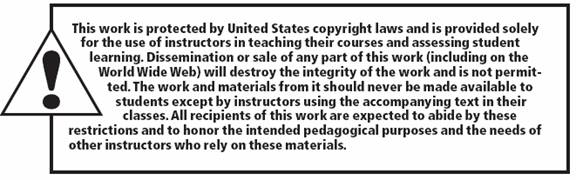 All rights reserved. No part of this publication may be reproduced, stored in a retrieval system, or transmitted, in any form or by any means, electronic, mechanical, photocopying, recording, or otherwise, without the prior written permission of the publisher. 
Printed in the United States of America.
4-45
Copyright ©2011 Pearson Education, Inc. publishing as Prentice Hall